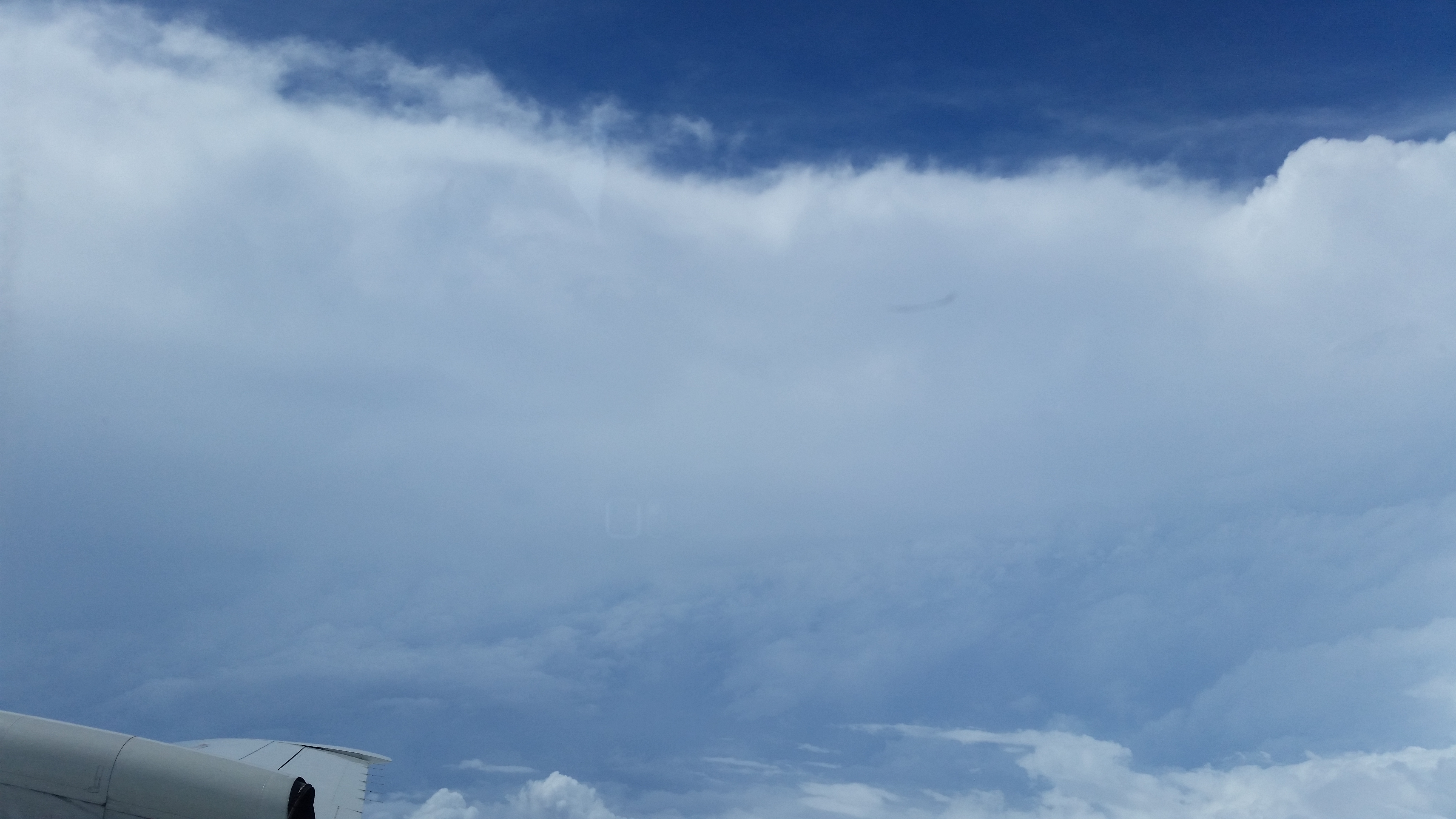 Global Hawk Dropsonde Observations of the TC Diurnal Cycle 

Jason Dunion

 University of Miami/CIMAS – NOAA/AOML/HRD – University at Albany/SUNY
Edouard 16 Sep 2014 TC Diurnal Cycle
GOES
Enhanced IR
GOES IR 6-hr 
Temperature Trend
GOES IR Temperature Trend 
(R=300 km)
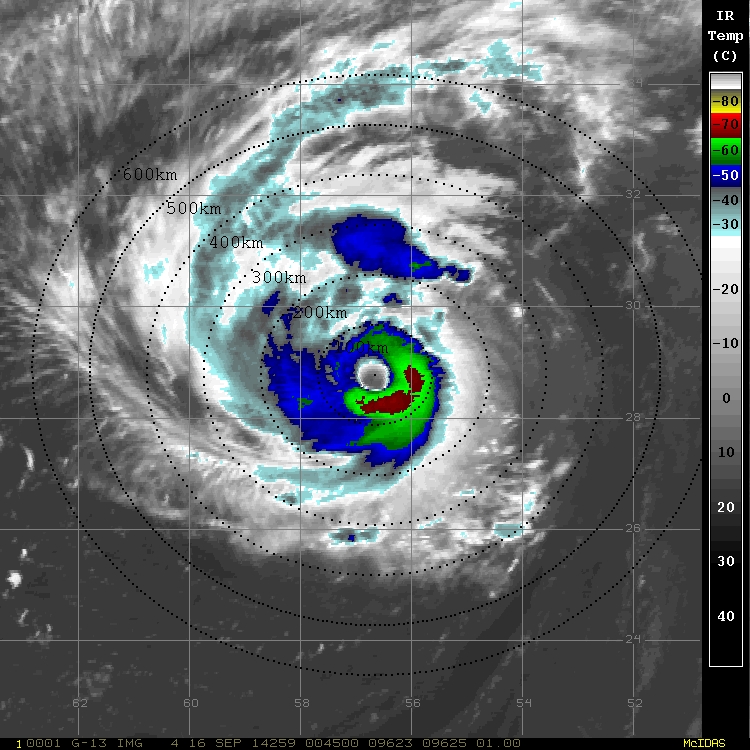 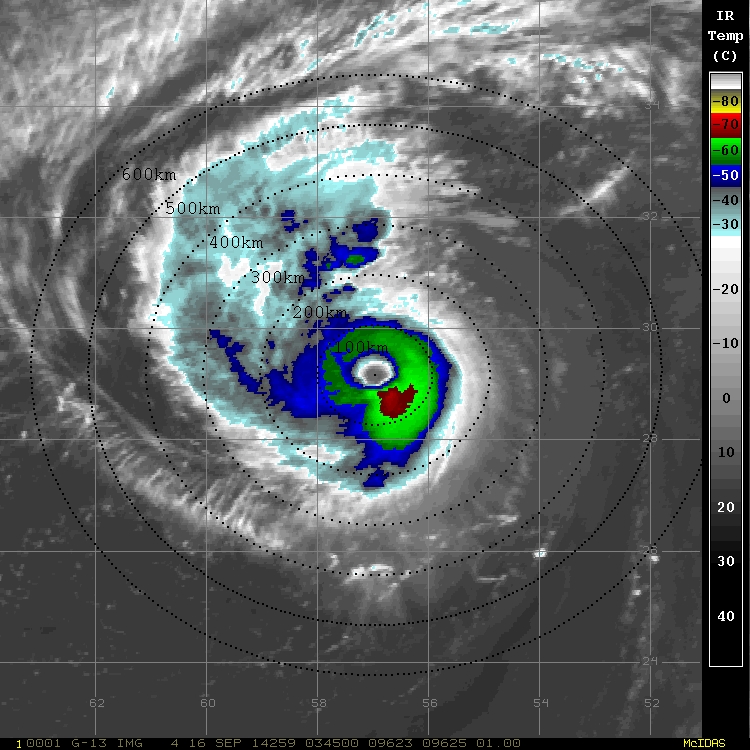 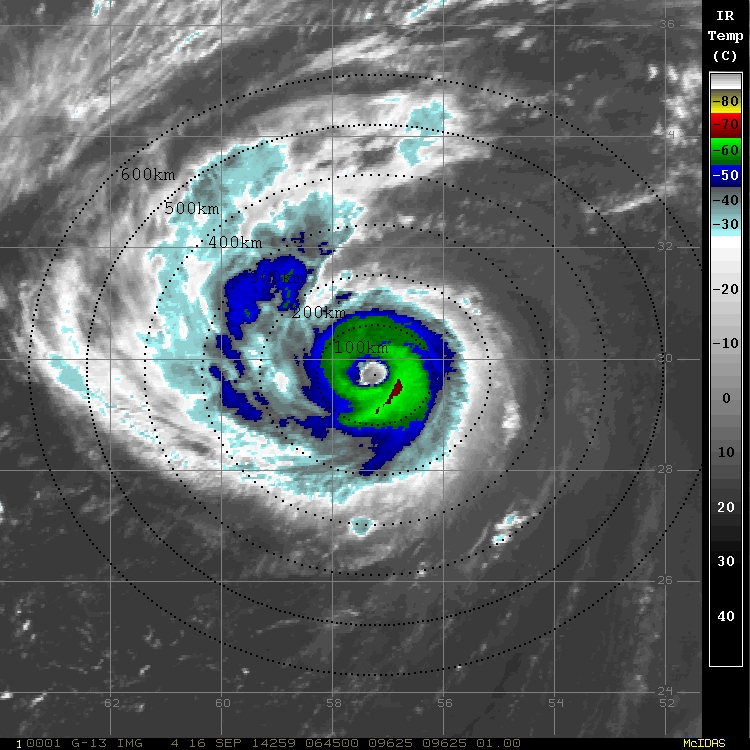 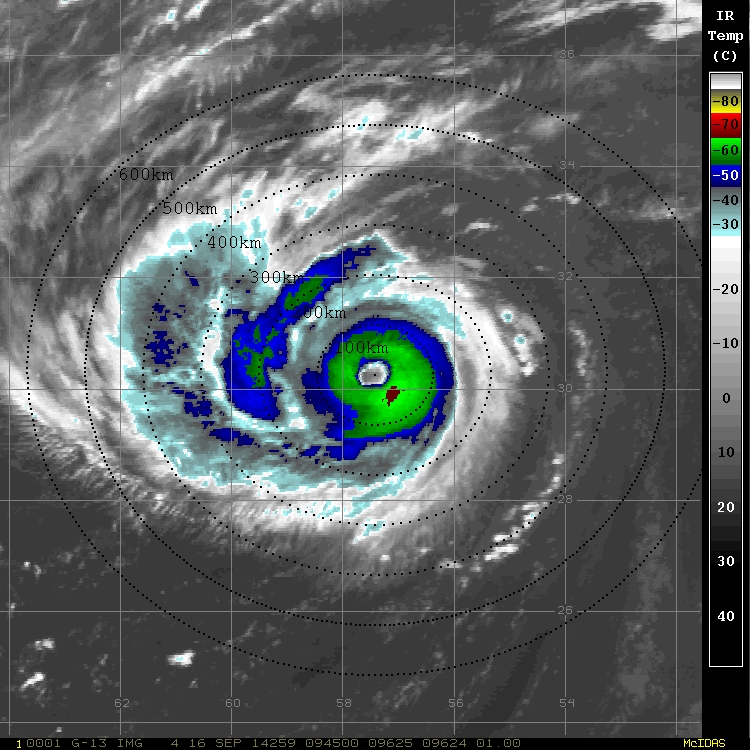 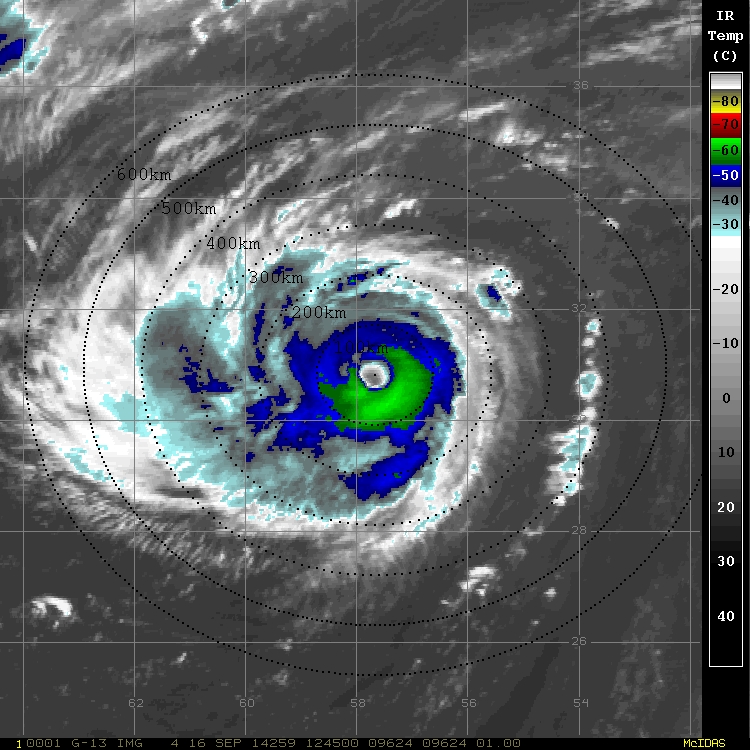 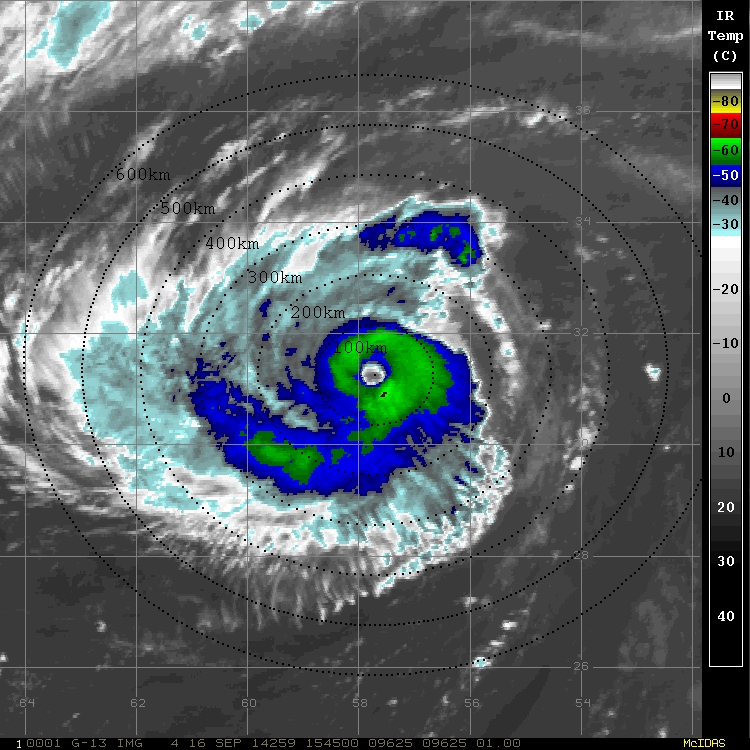 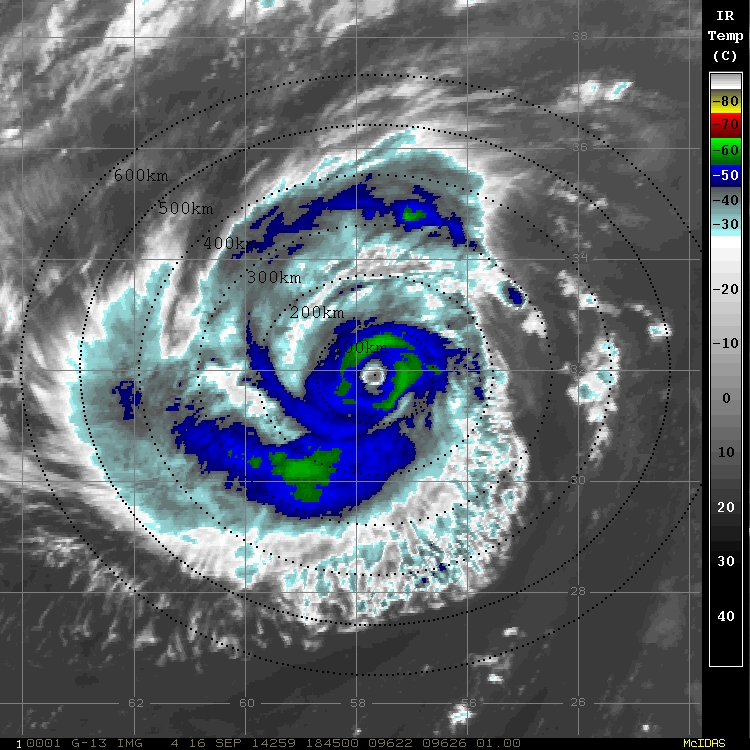 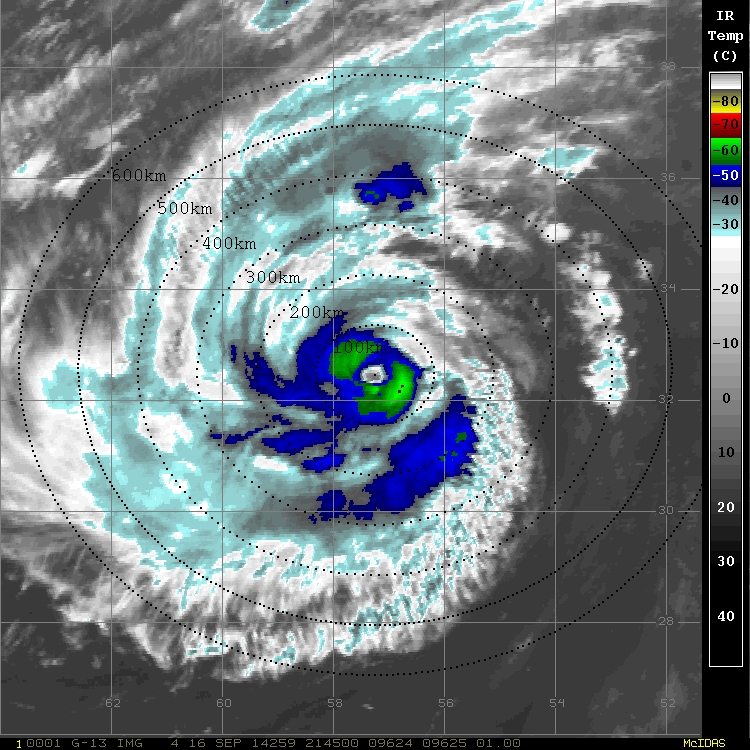 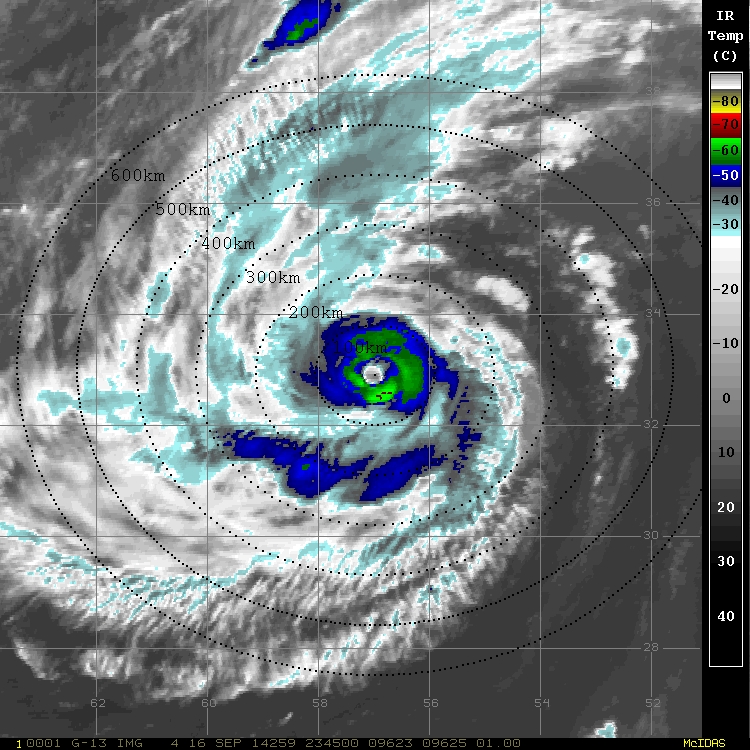 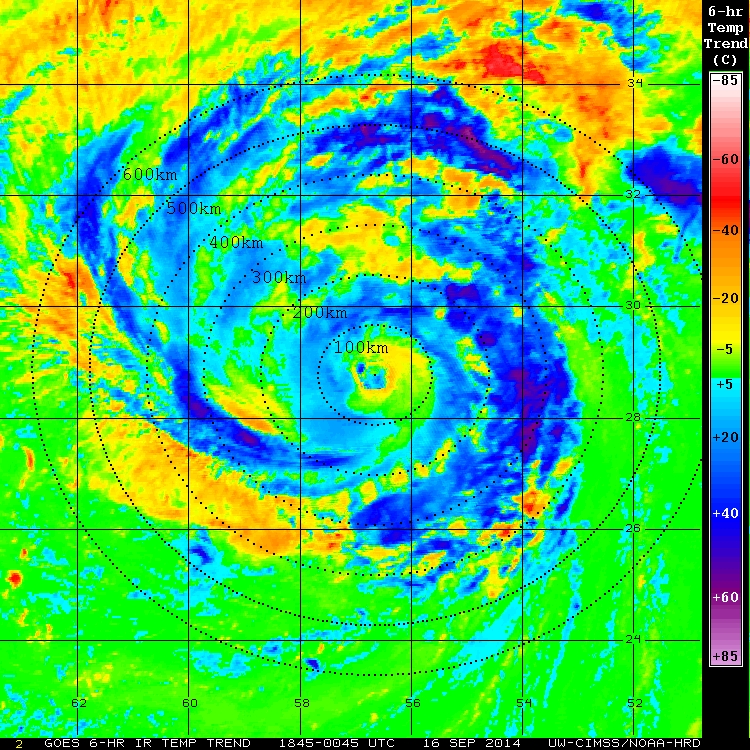 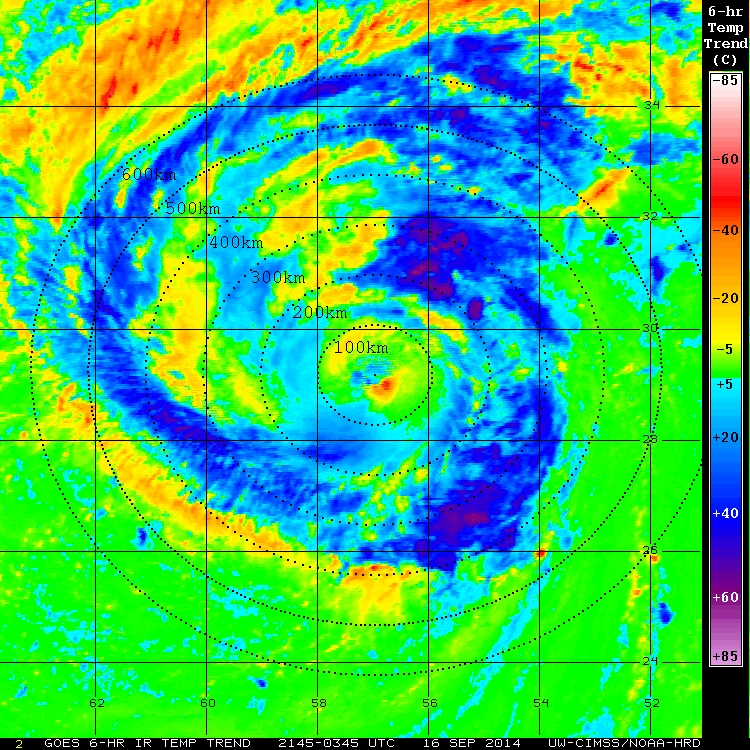 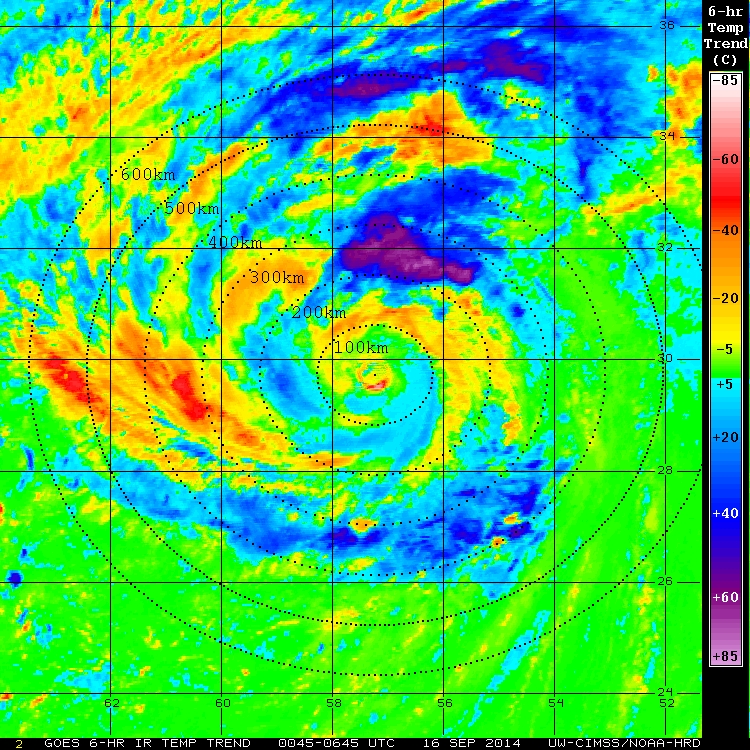 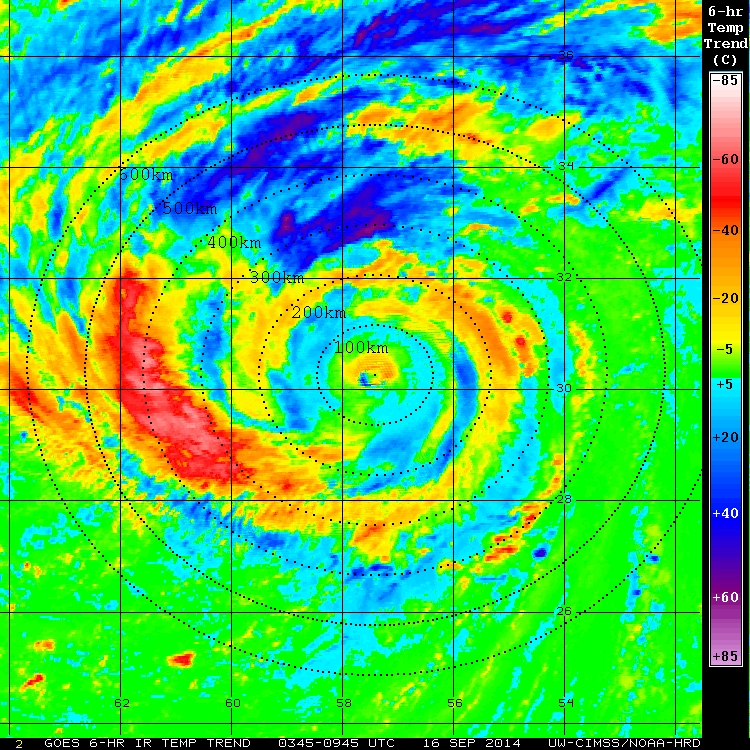 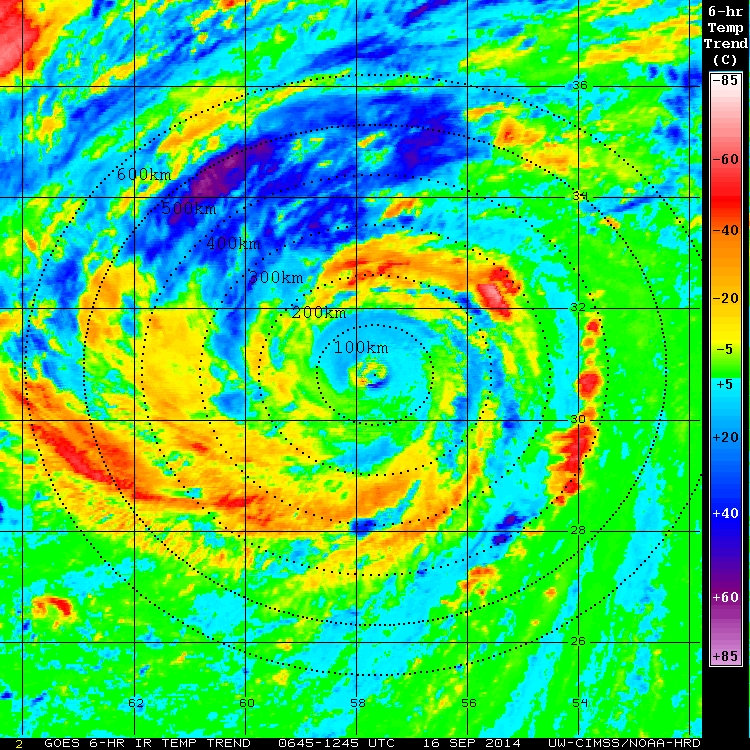 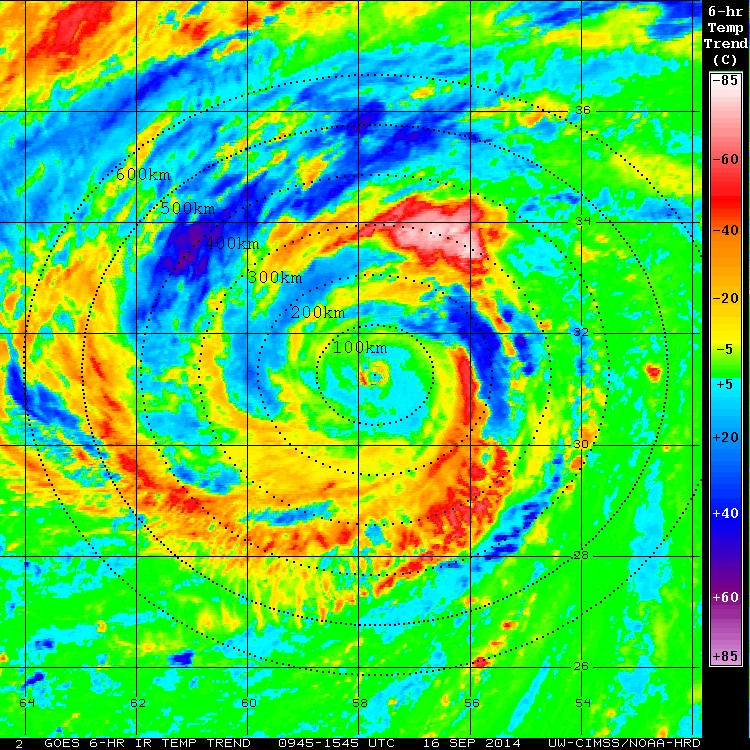 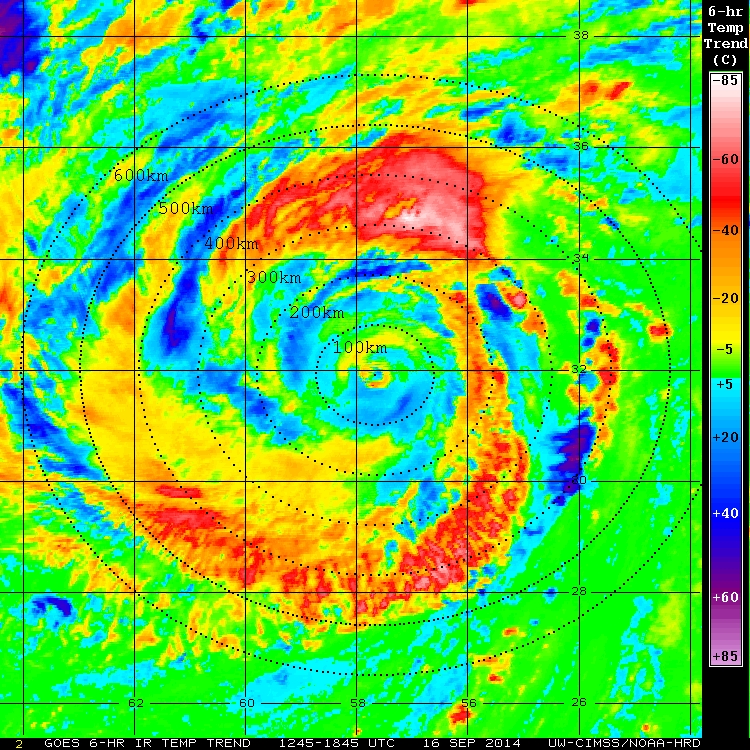 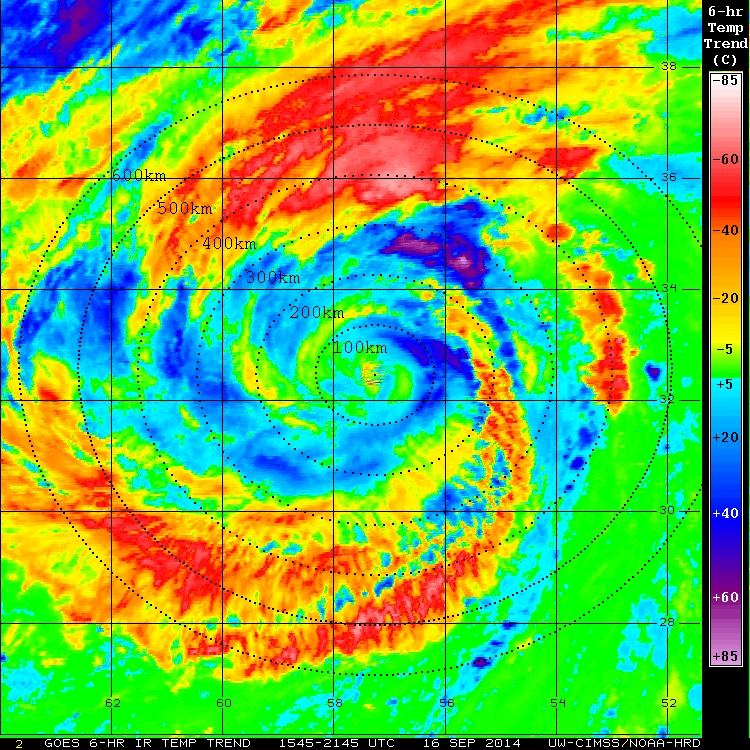 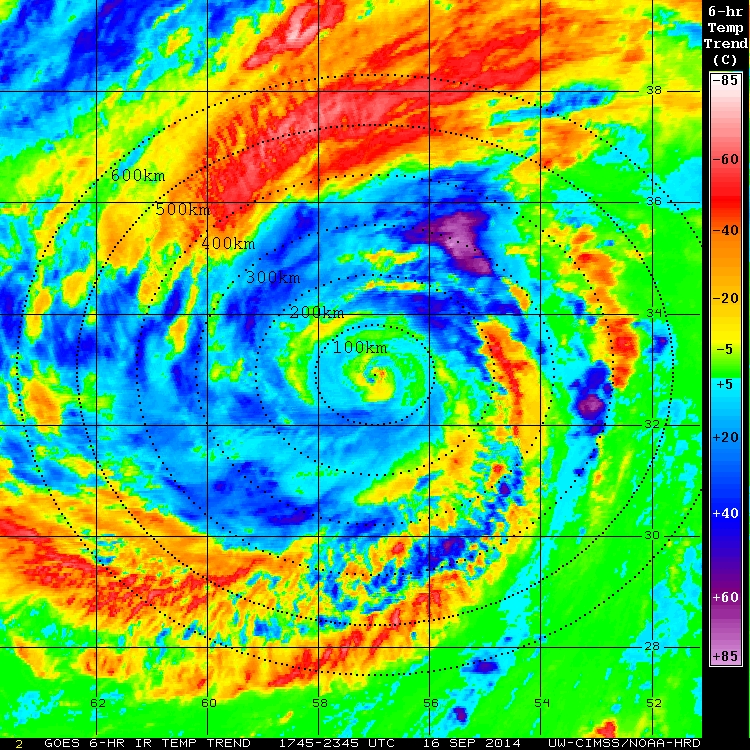 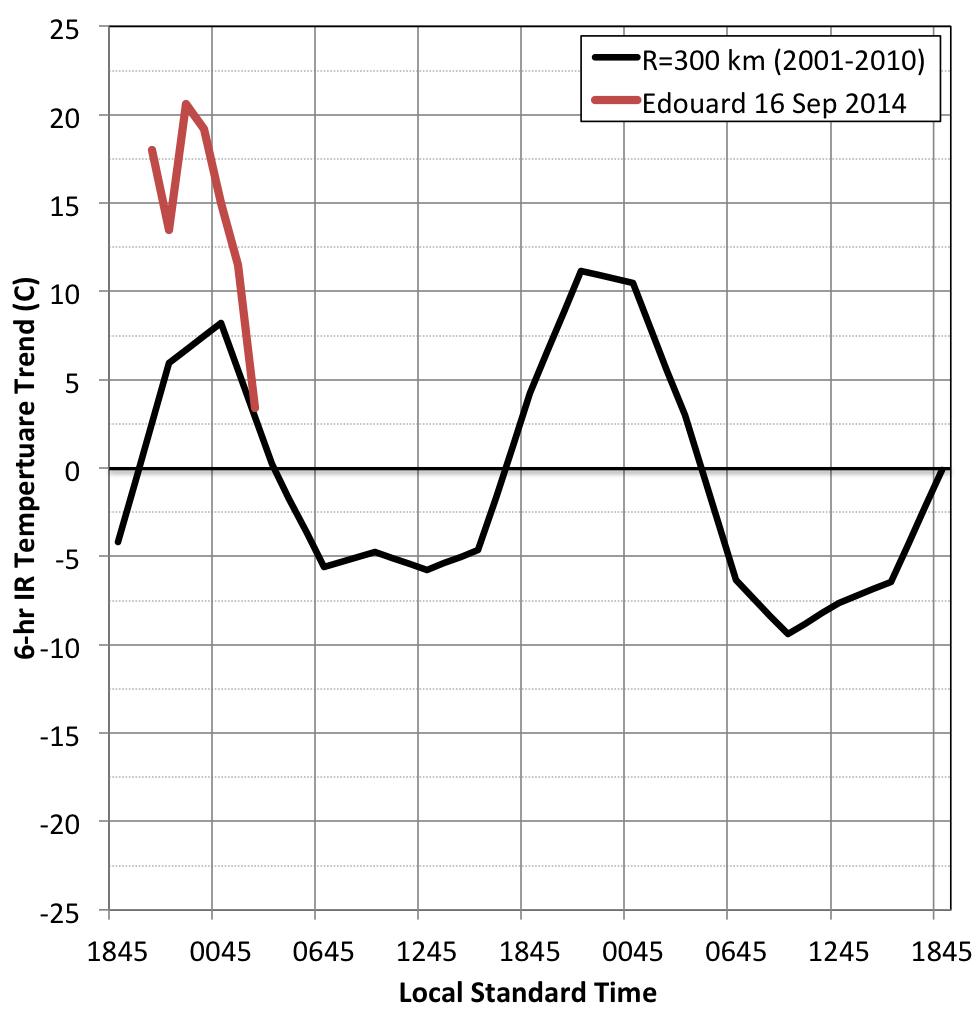 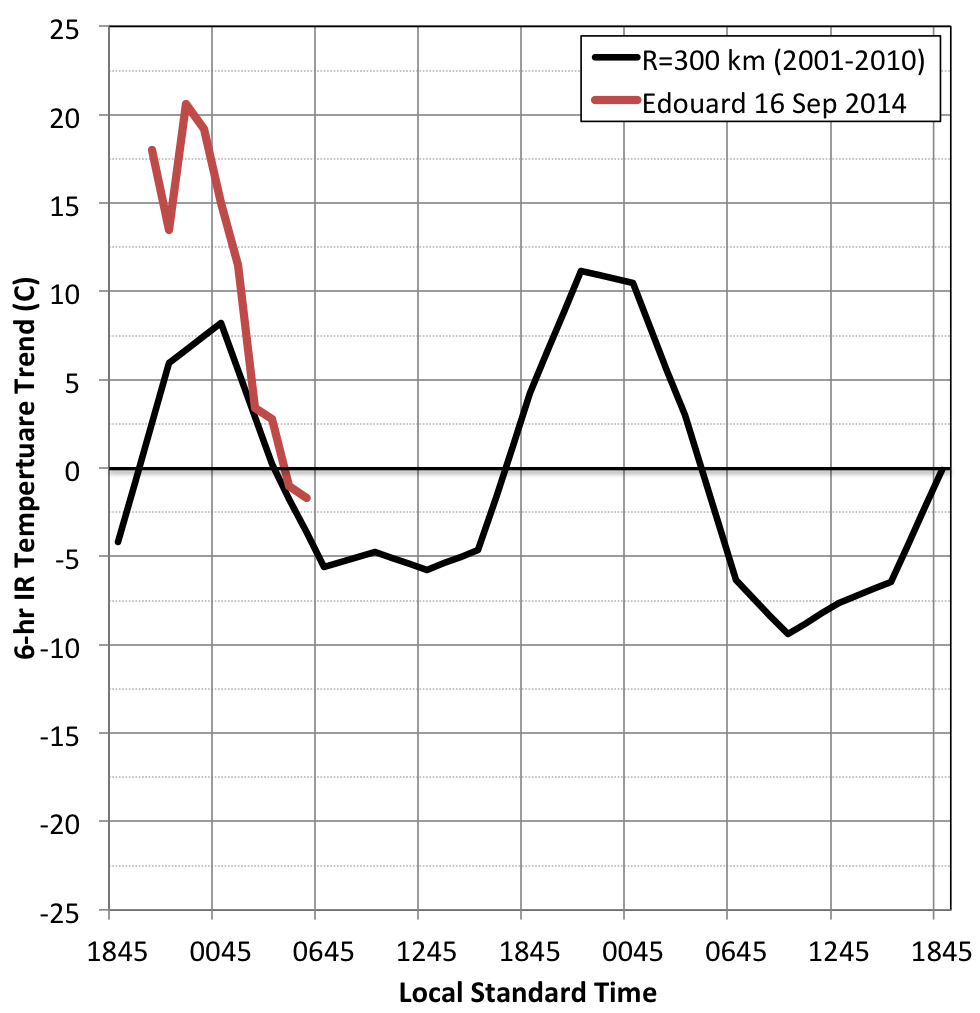 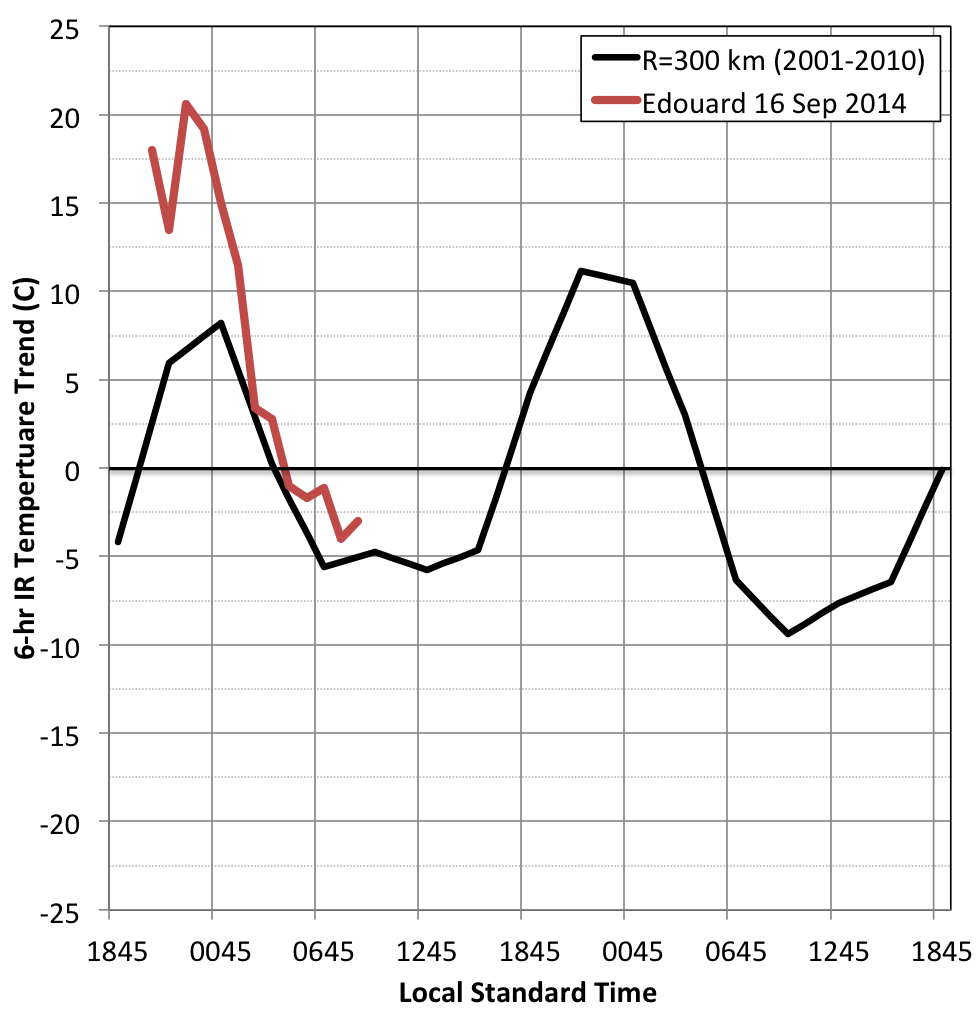 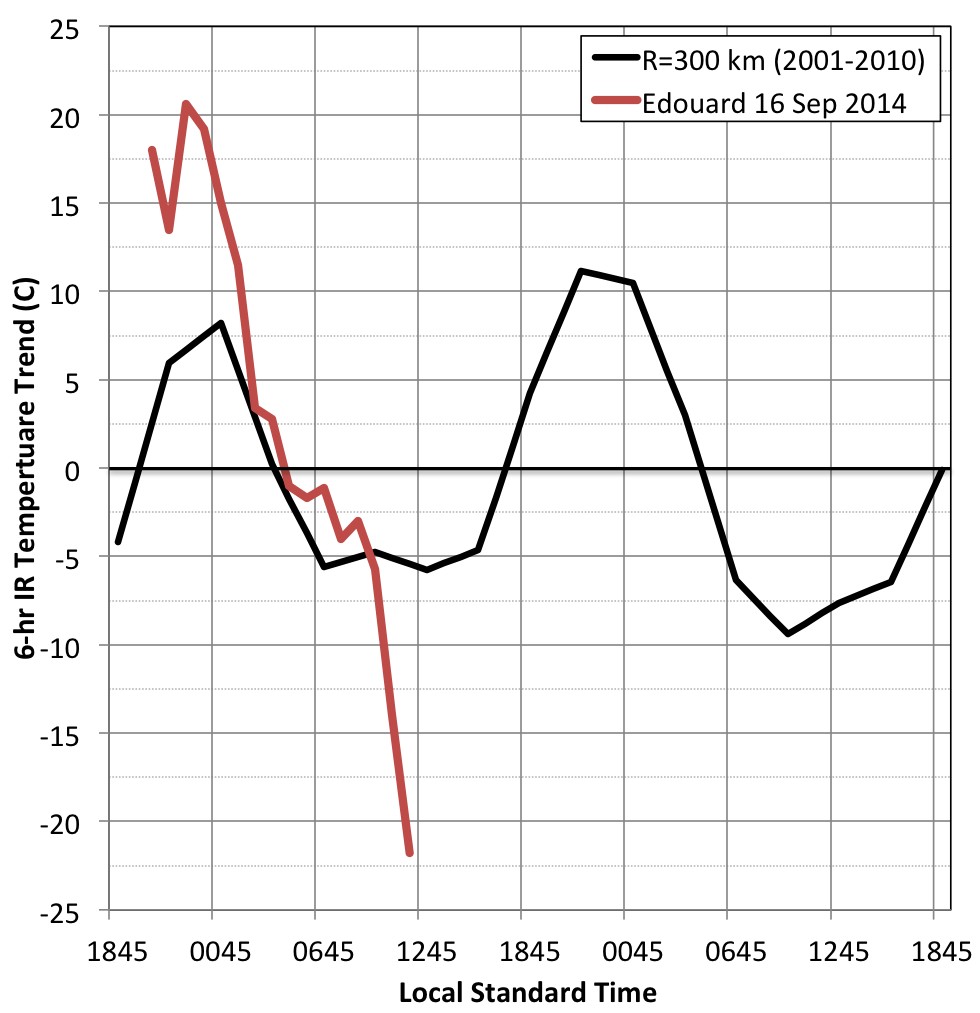 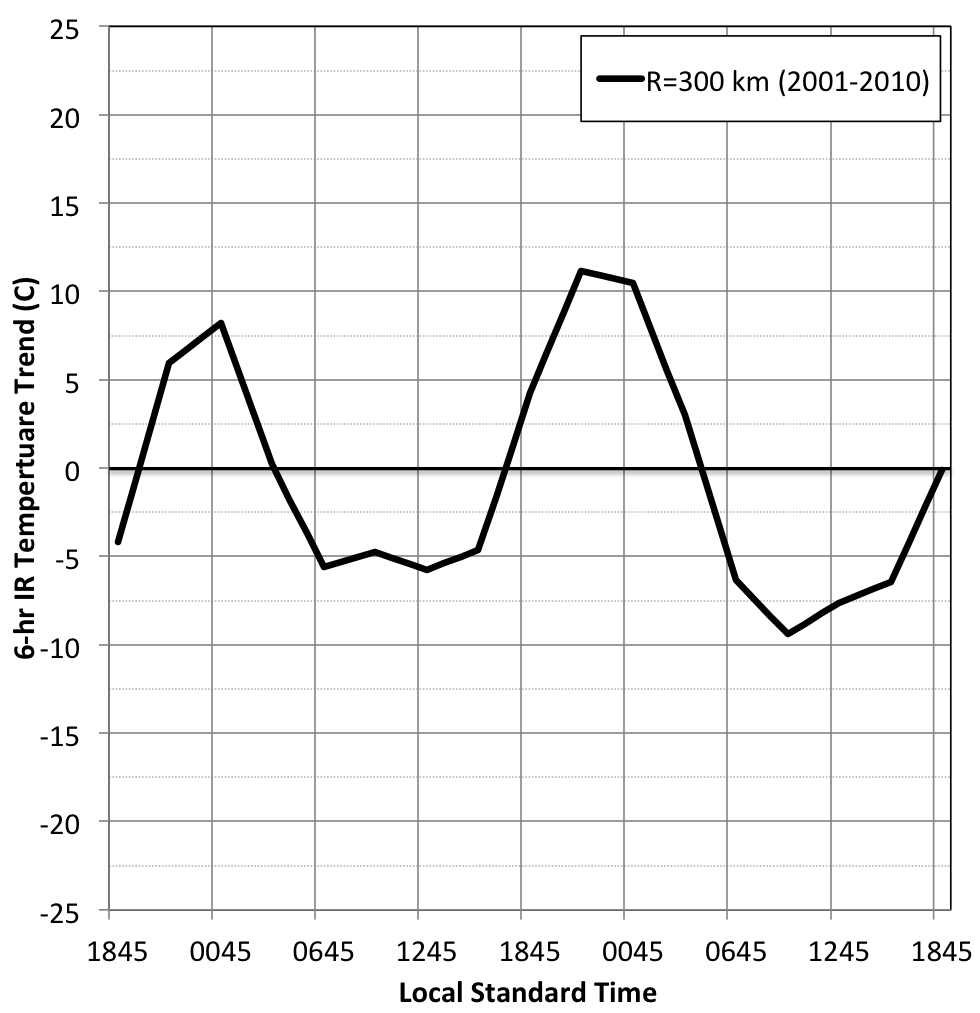 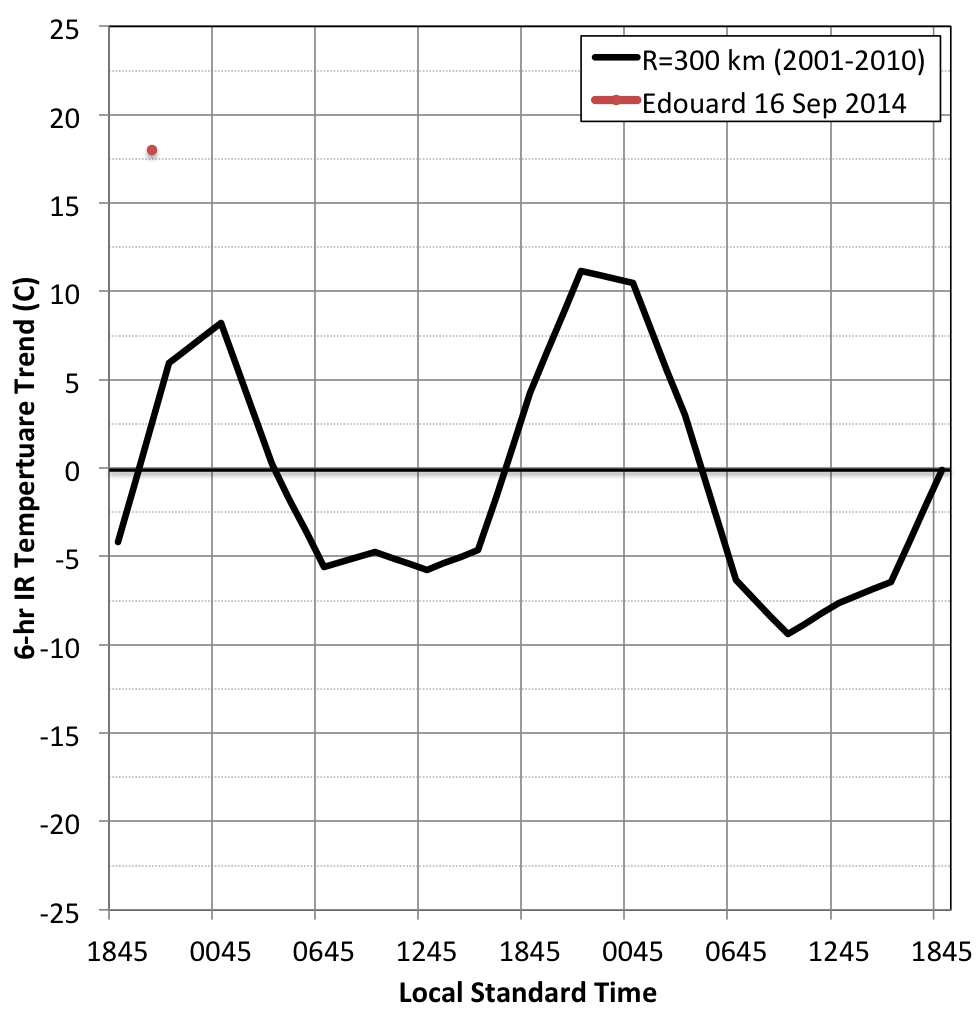 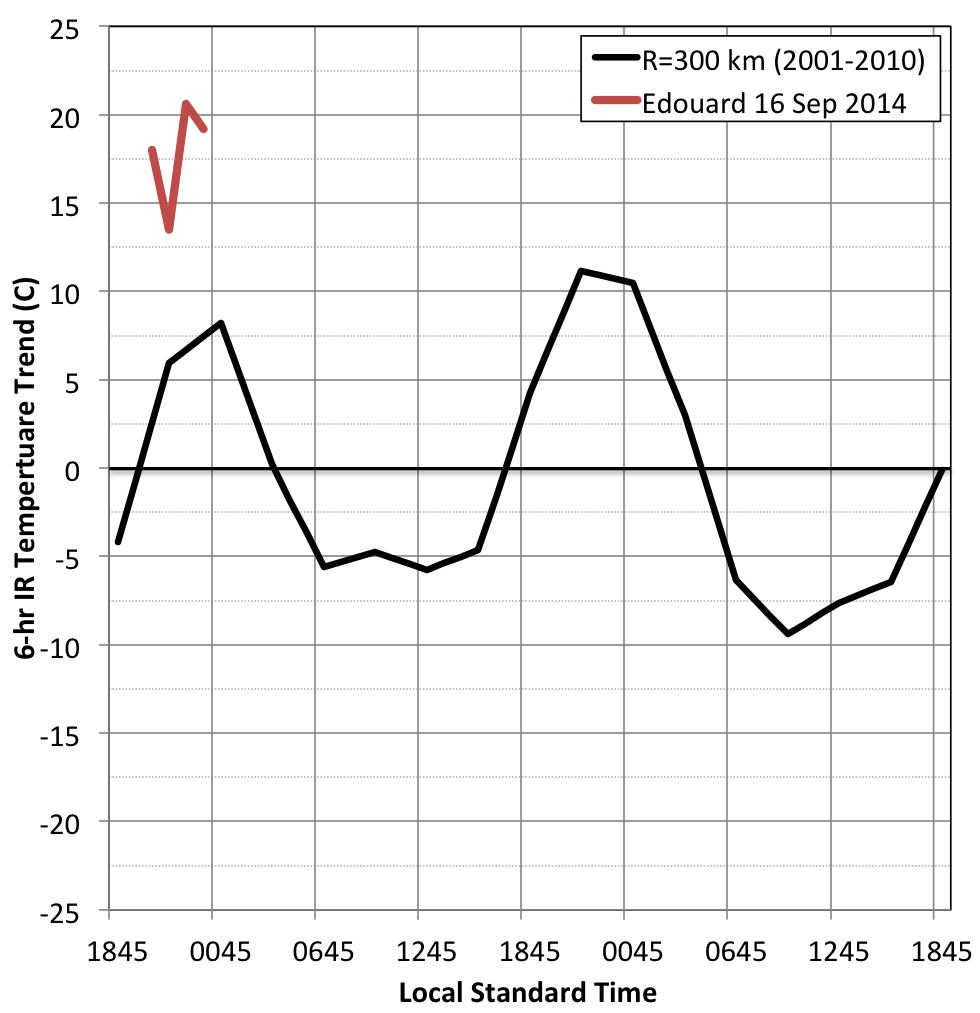 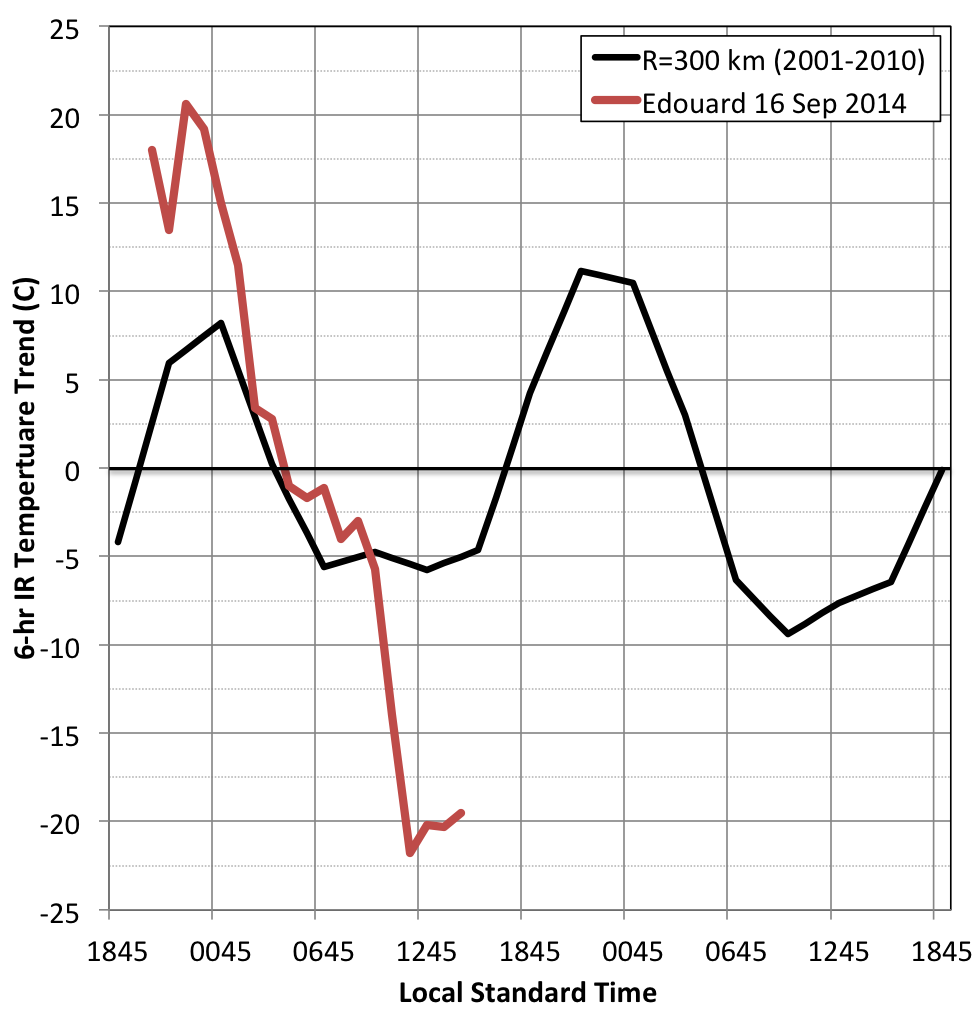 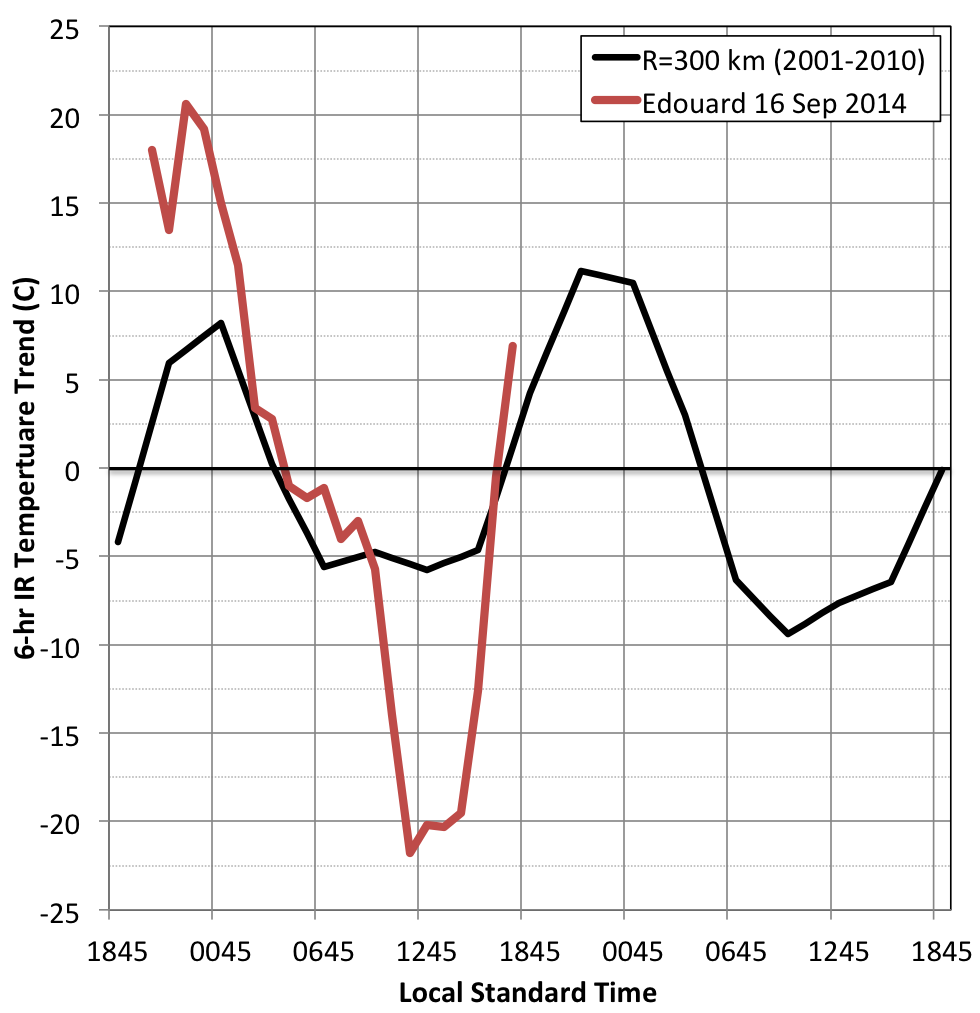 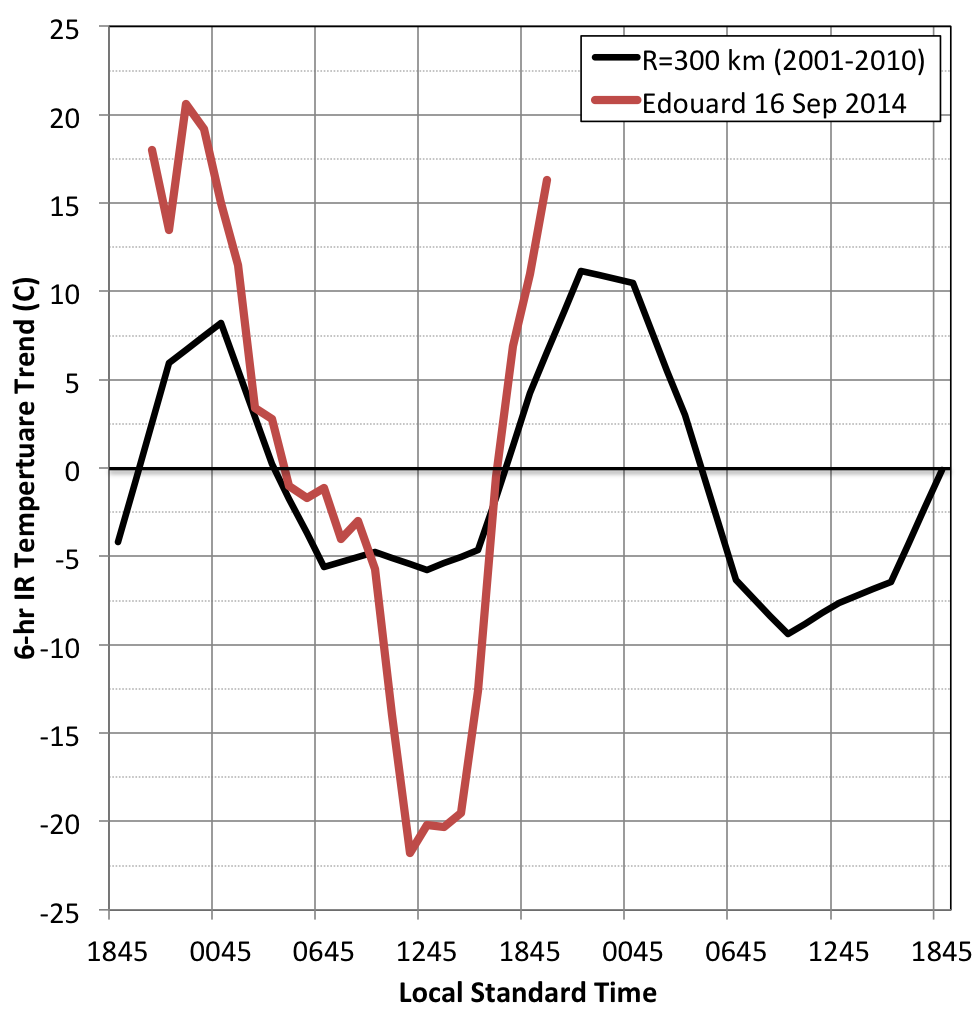 Edouard 16 Sep 2014 TC Diurnal Cycle: Global Hawk Dropsondes
GOES IR 6-hr Temperature Trend
GOES IR/Skew-T
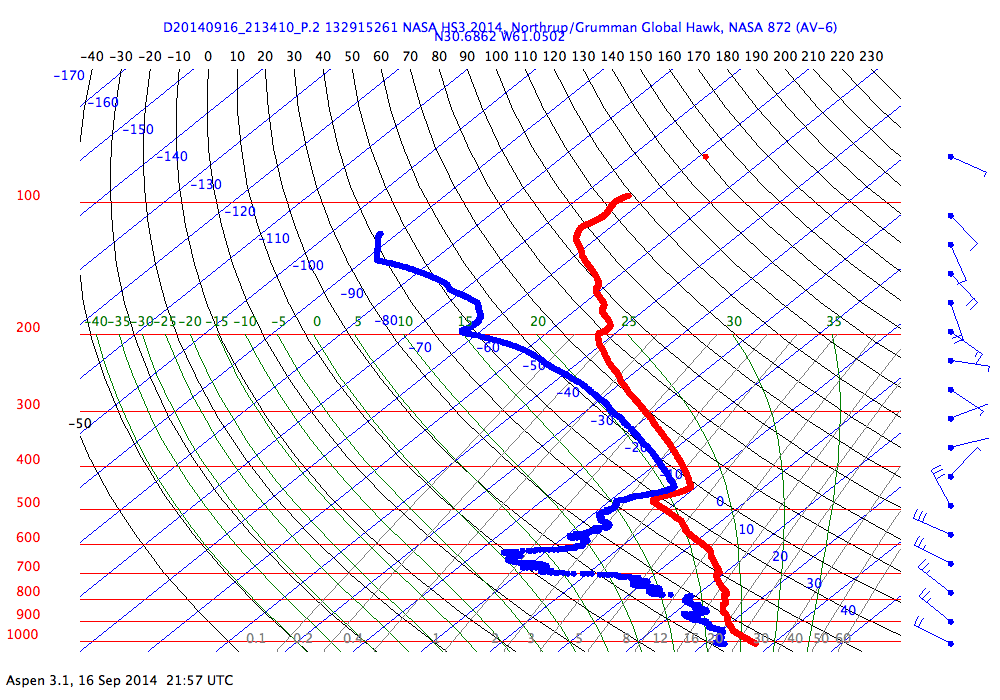 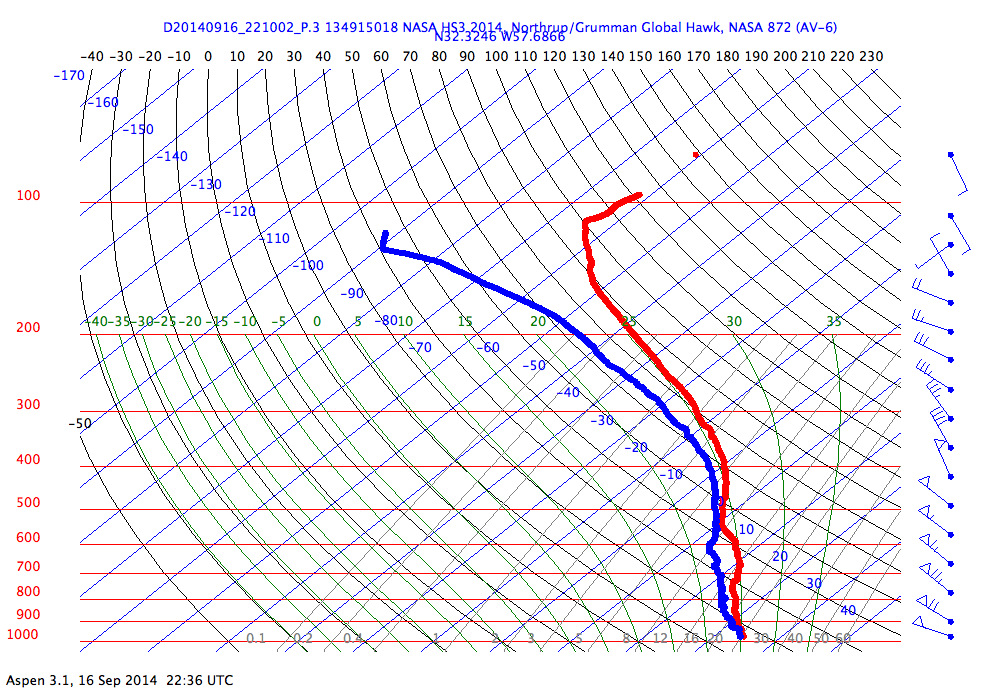 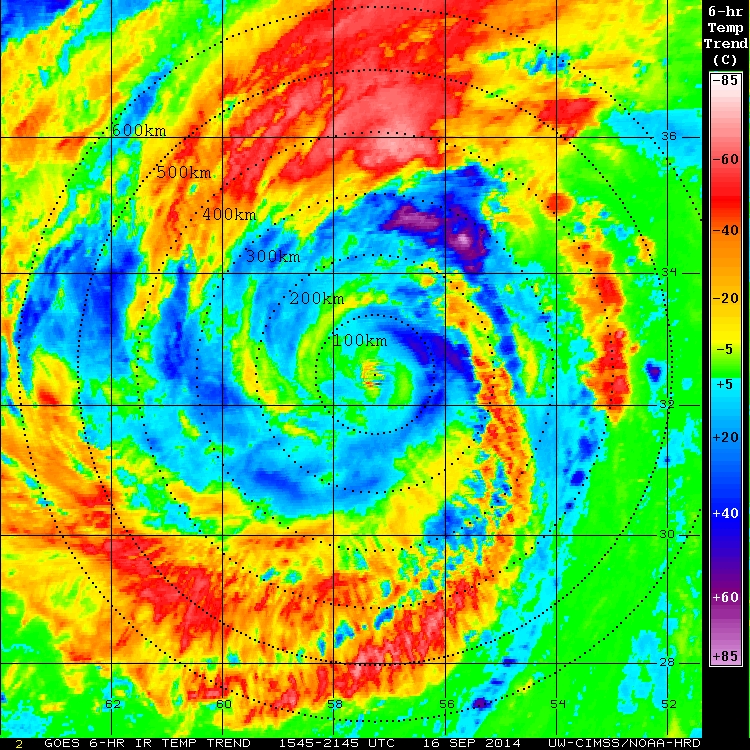 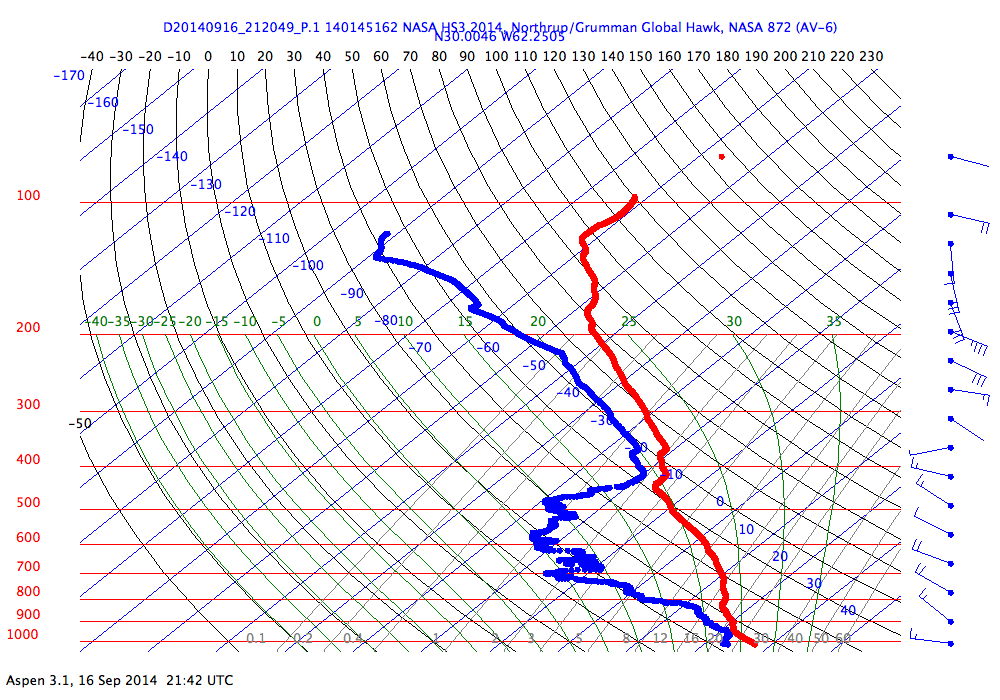 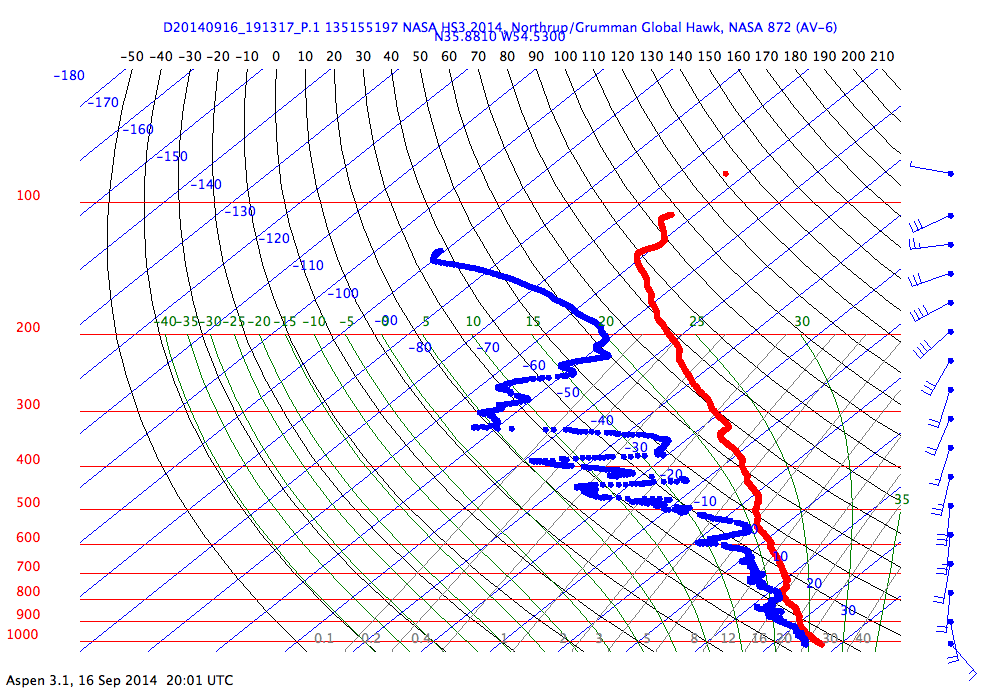 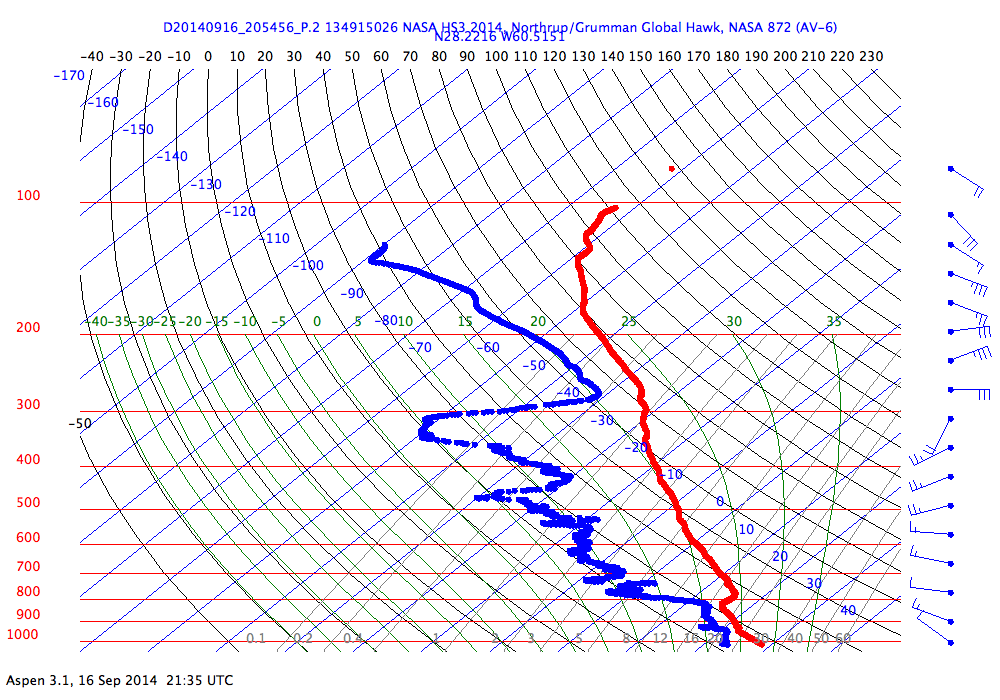 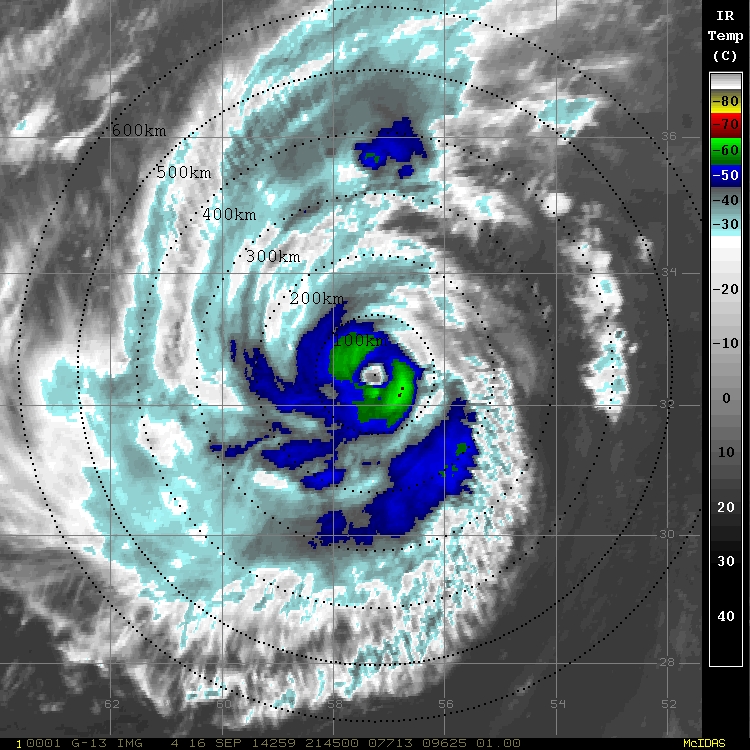 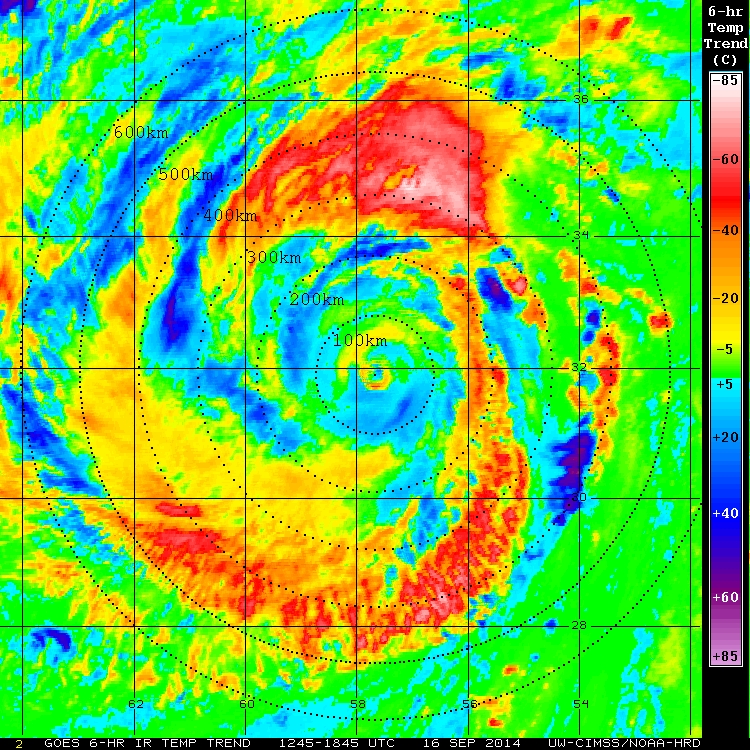